Persinas enrollables
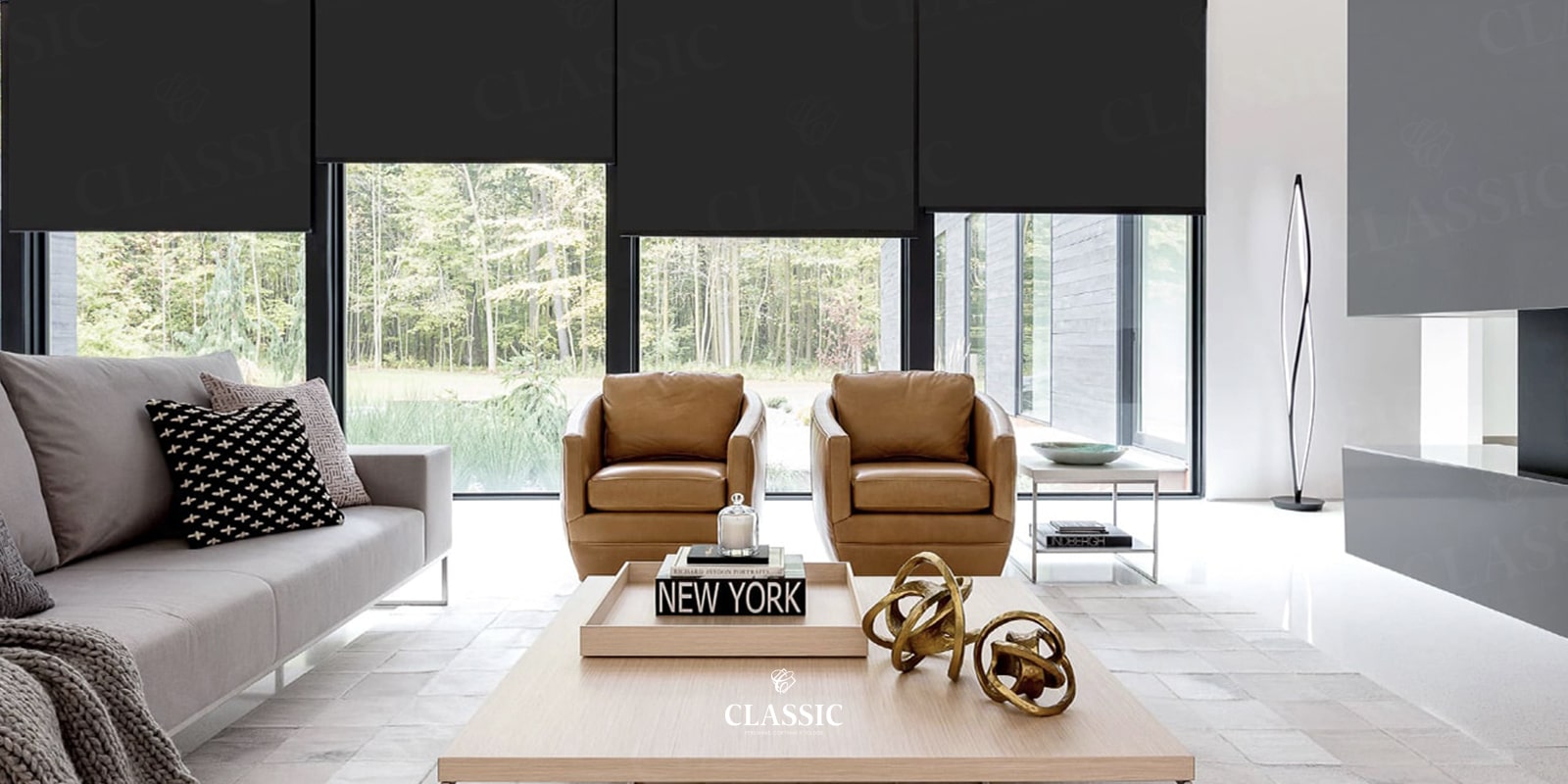 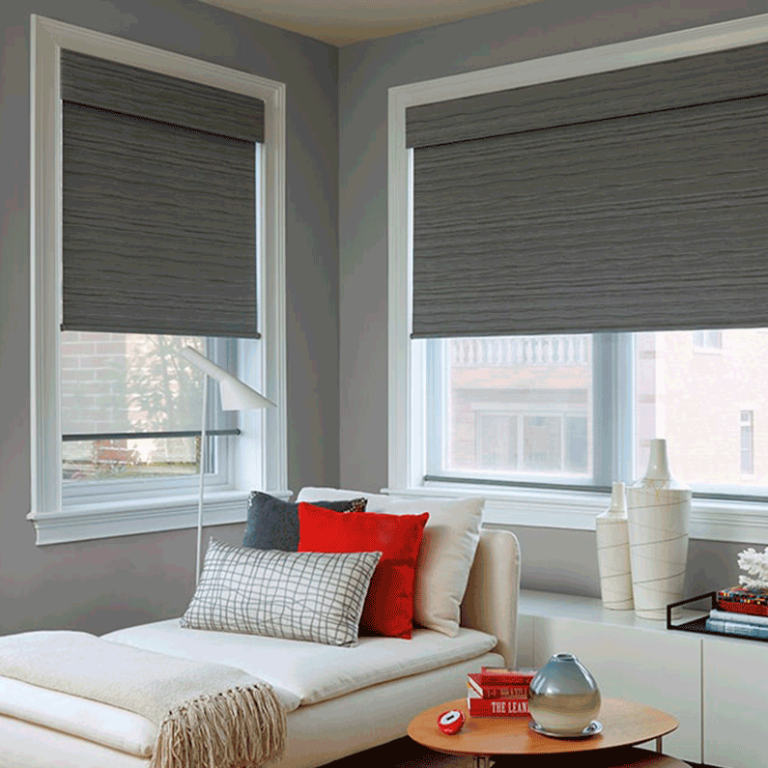 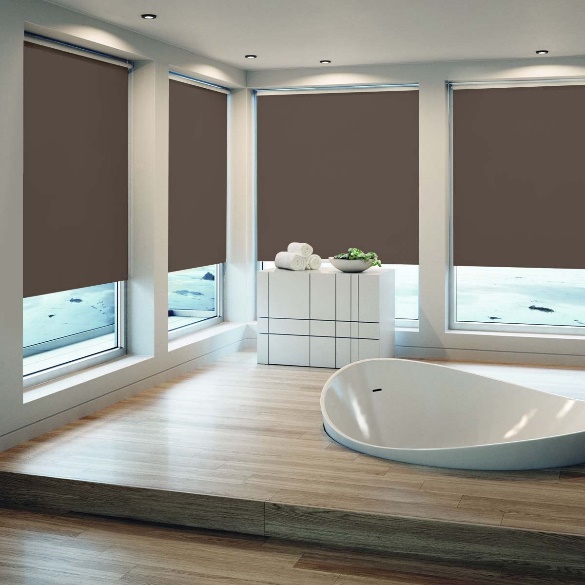 LUCIA VILLEGAS / INTERIORISTA
CEL : 8 1 1 6 5 2 2 5 92
sheer elegance
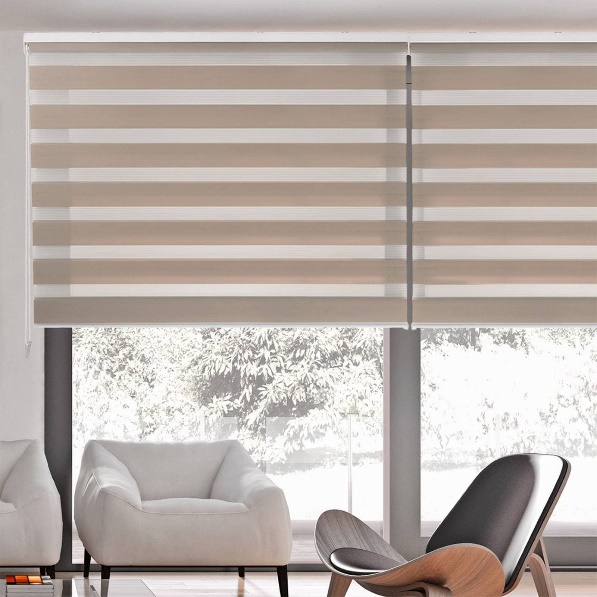 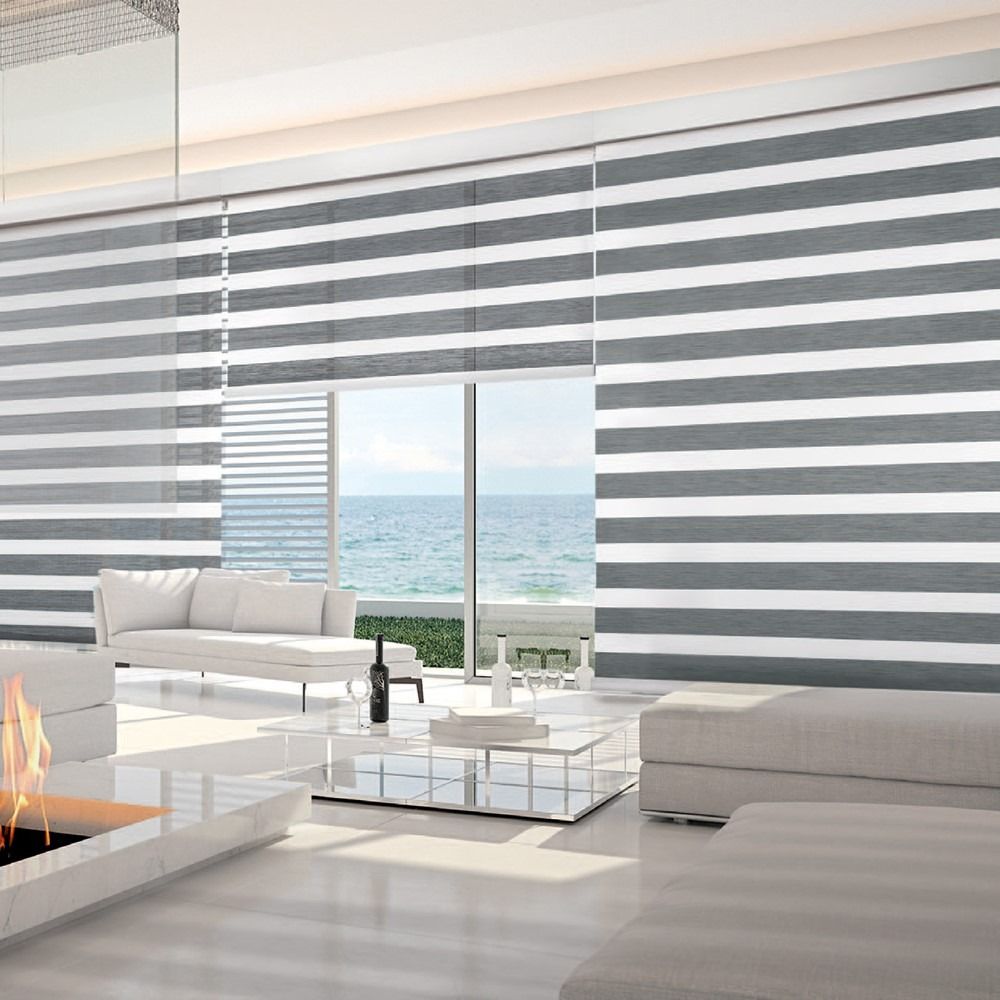 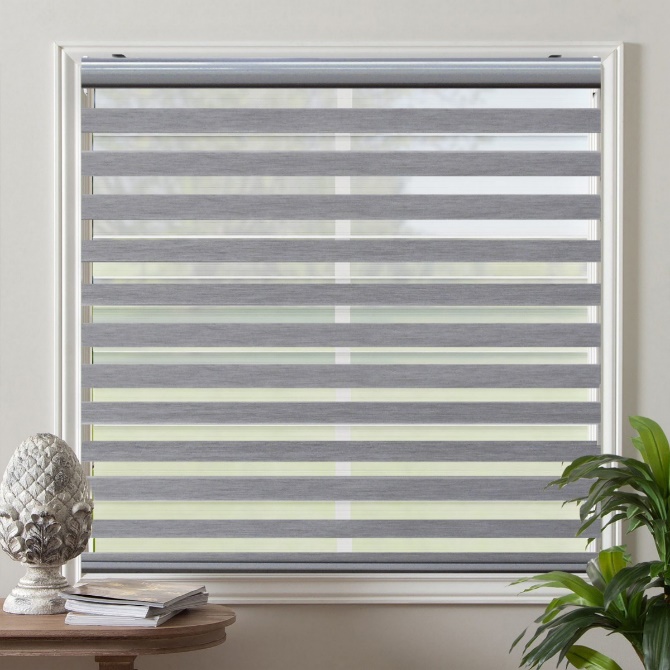 LUCIA VILLEGAS / INTERIORISTA
CEL : 8 1 1 6 5 2 2 5 92
Lohas
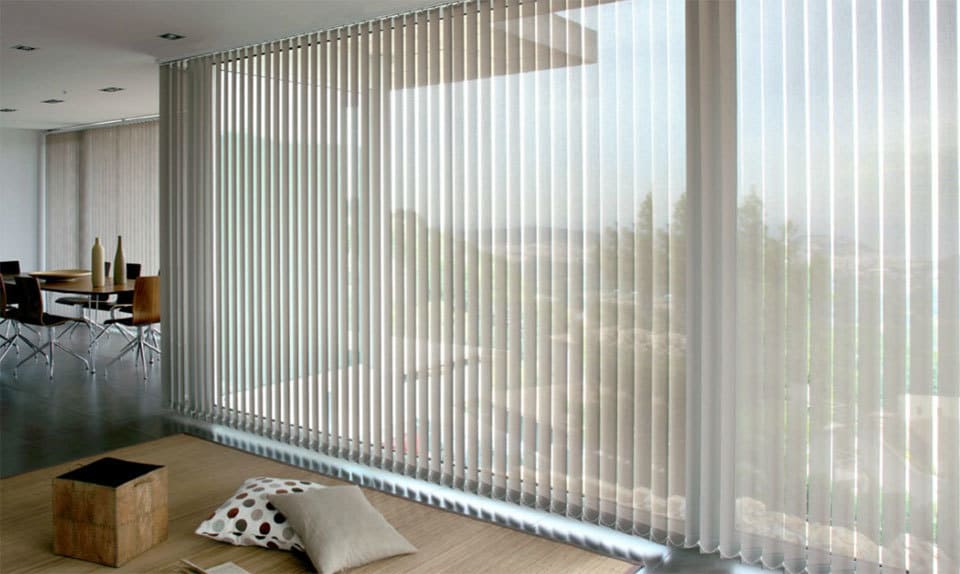 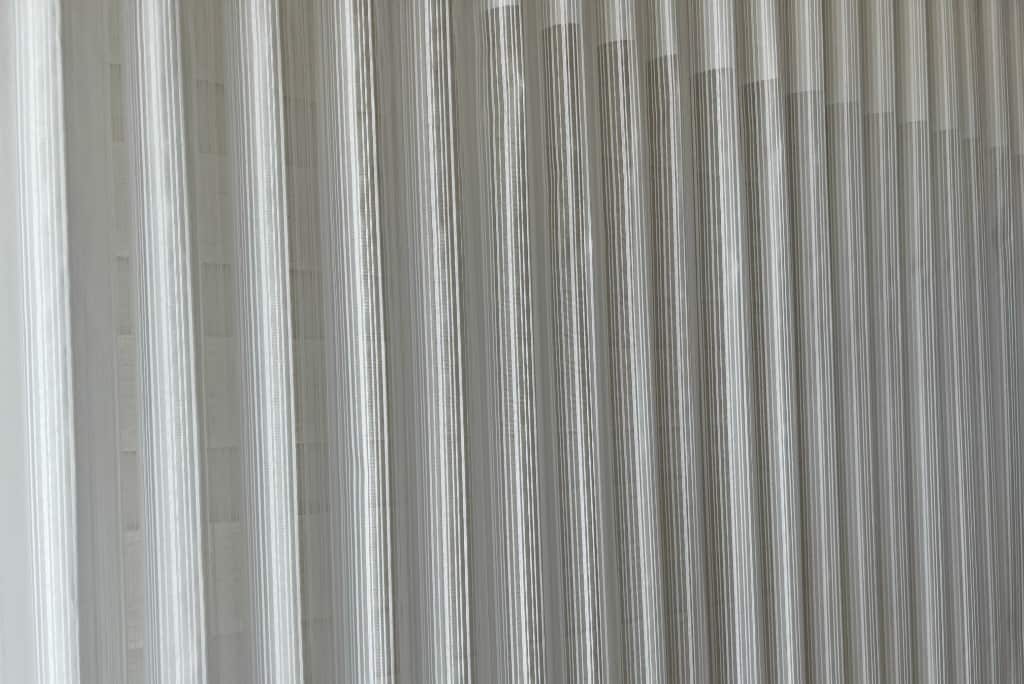 LUCIA VILLEGAS / INTERIORISTA
CEL : 8 1 1 6 5 2 2 5 92
panel japones
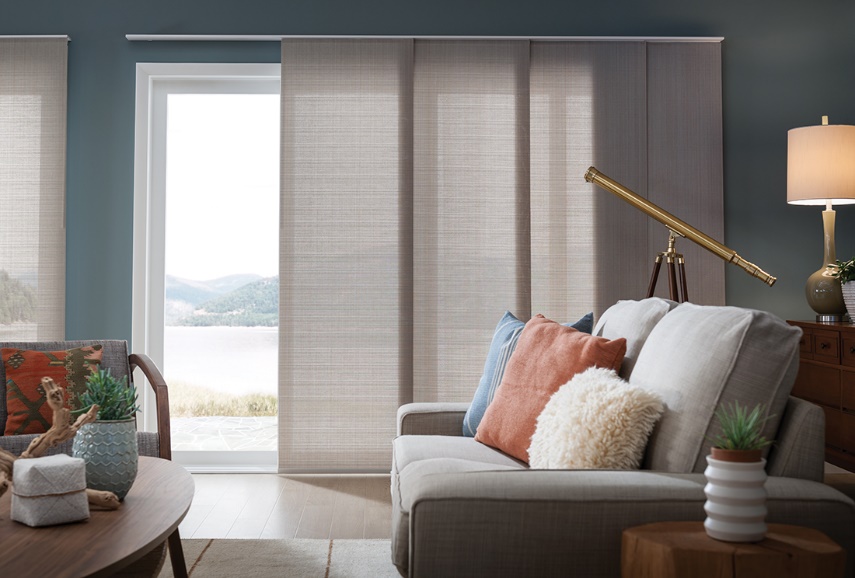 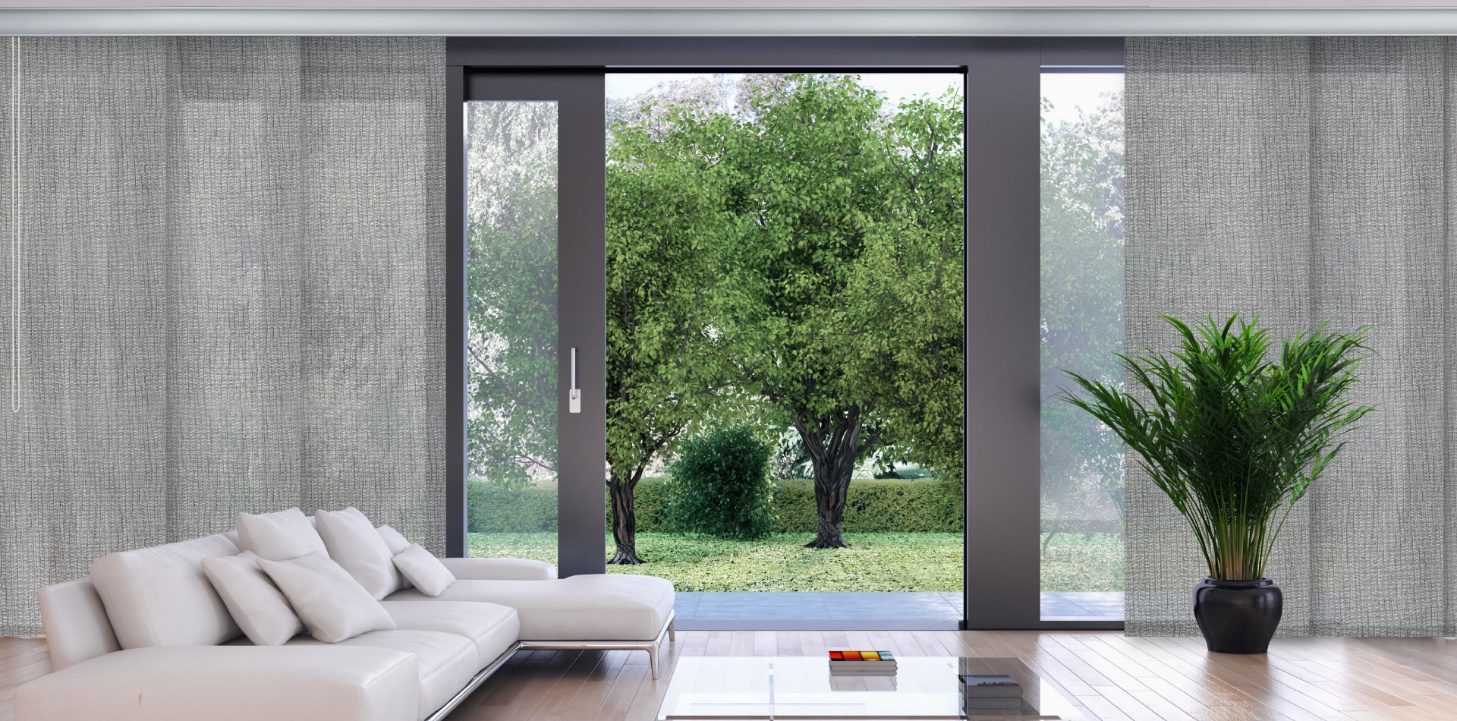 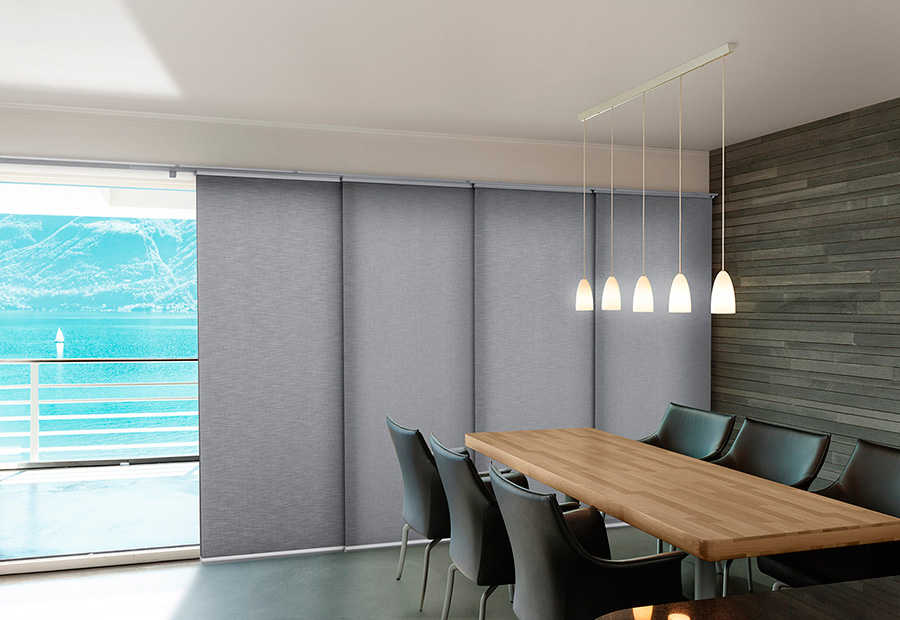 LUCIA VILLEGAS / INTERIORISTA
CEL : 8 1 1 6 5 2 2 5 92
Shangri-la
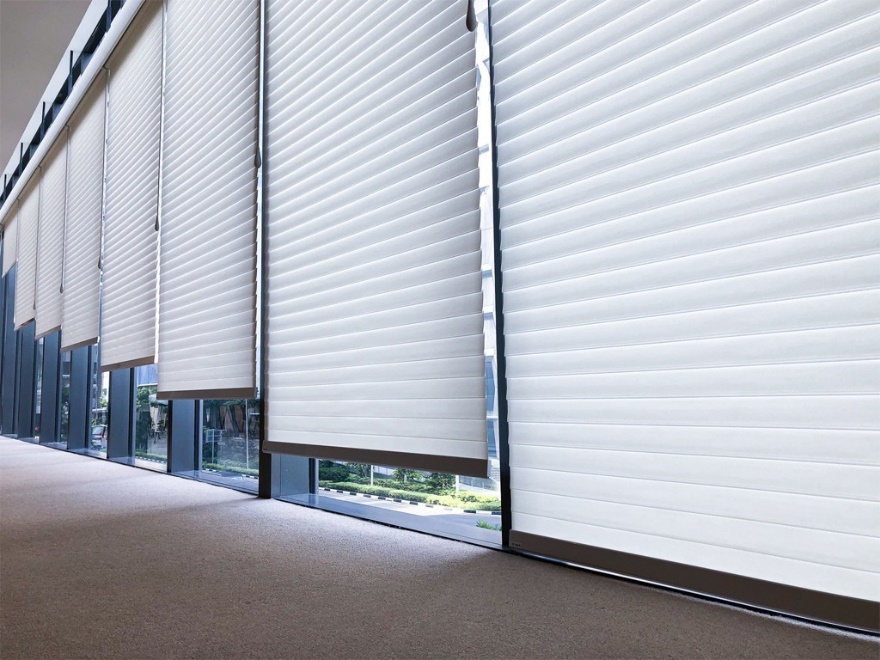 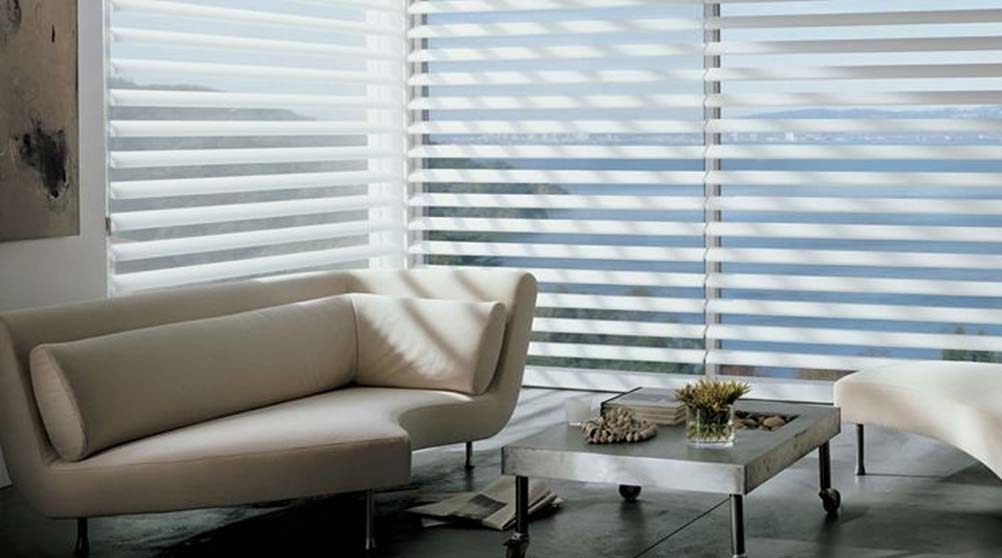 LUCIA VILLEGAS / INTERIORISTA
CEL : 8 1 1 6 5 2 2 5 92
Shangri-la
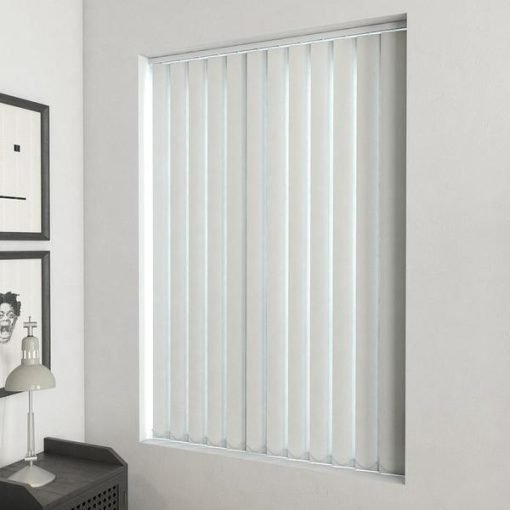 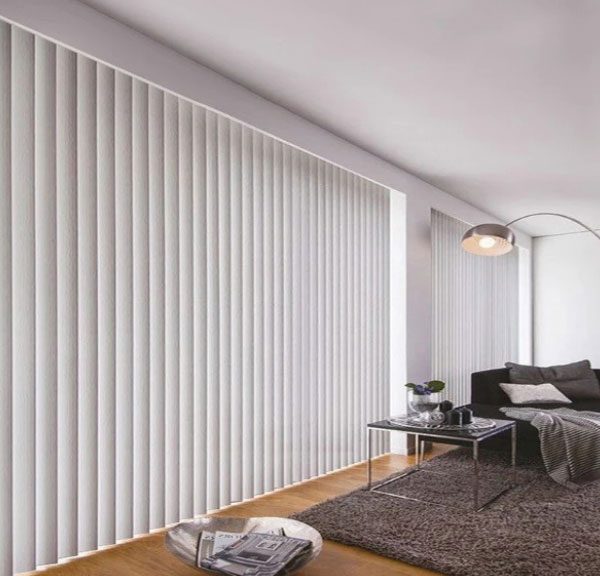 LUCIA VILLEGAS / INTERIORISTA
CEL : 8 1 1 6 5 2 2 5 92
Romana plana
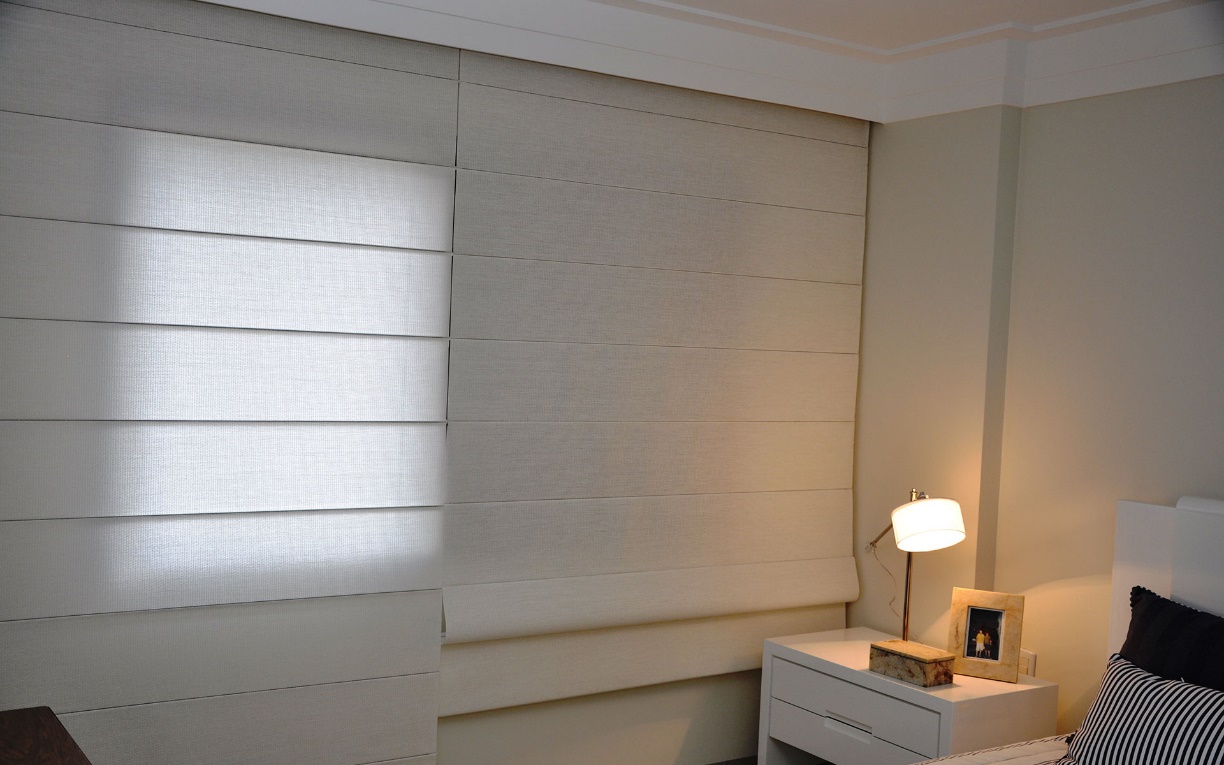 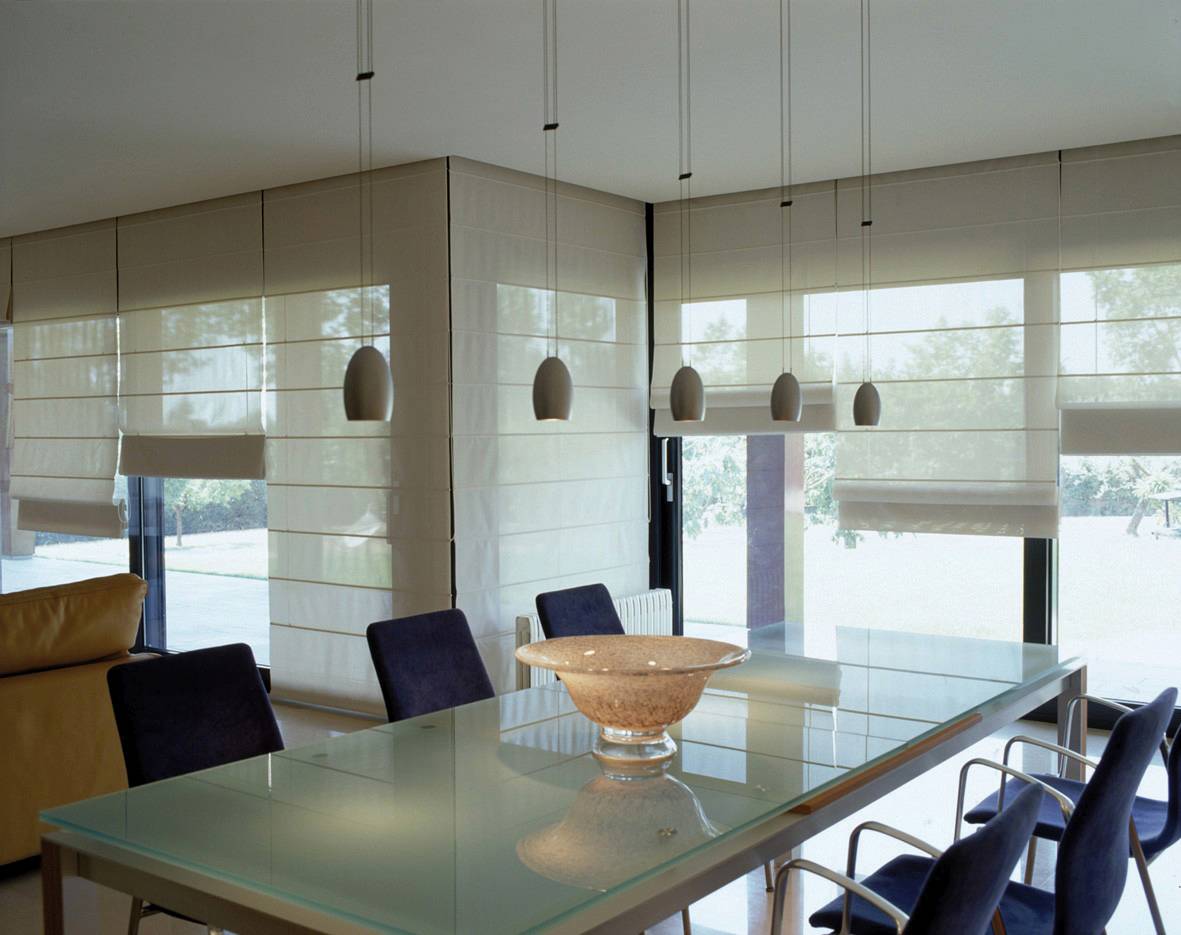 LUCIA VILLEGAS / INTERIORISTA
CEL : 8 1 1 6 5 2 2 5 92